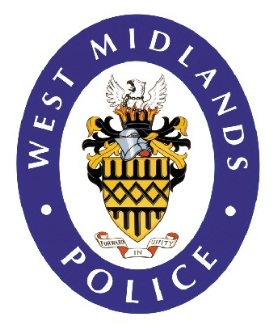 Sexual Harm Prevention Orders and Sexual Risk Orders
A Presentation from DI Cox
March 2015
Sexual Harm Prevention Orders – SHPO – were introduced to replace Sexual Offences Prevention Orders – SOPO. 

Sexual Risk Orders – SRO -  these replaced the previous Risk of Serious Harm Orders – ROSHO.
How to obtain a SHPO or SRO
SHPO made on conviction by CPS or standalone application by WMP Legal Services in same way as SOPO.


SRO made upon a standalone application by WMP Legal Services.
Scenario

A male (28 yrs.) follows women around the City of Birmingham, makes inappropriate remarks concerning their appearance, fights Police, shows a concerning attraction toward children and masturbates openly in the communal areas within his hostel.

He has a conviction (Police warning from 14 years ago for engaging in a sexual act with a child)
SHPO
SHPO qualifying behaviour is wider than SOPO….
Sexual Harm - not - serious sexual harm under the SOPO test. This distinction is important as a court could previously find that certain sexualised behaviour did not constitute serious sexual harm. 
Definition of Sexual Harm is not specified in the 2003 Act but is fact sensitive and arguably flexible.
SHPO Continued
Sexual Harm should be defined in relation to
(1) Likelihood of the offender committing a sexual offence, 
(2) Imminence of that offending 
(3) Potential harm which may result from it.
However you do require a Schedule 3 and / or 5 conviction for an SHPO
Scenario…

WMP officers attend a hotel room at 03:00 hours and locate a 28 yr. old male in a room with a 14 yr. old female. They are not related, they are fully clothed and there is some alcohol present.
SRO
SRO requires only a single qualifying act and does not require a qualifying conviction. It may also be imposed whilst a defendant is on bail, i.e. an interim order.
The defendant has done an act of a sexual nature, and as a result of which there is reasonable cause to believe that it is necessary for a sexual risk order to be made.
SRO Continued
It also covers acts that may not in themselves be sexual but which have a sexual motive and/or are intended to allow the perpetrator to move on to sexual abuse. 
The SRO does not make the individual subject to notification requirements for registered sex offenders however it requires the individual to notify to the police; (1) their name, and (2) their home address. This information must be notified within three days of the order being made, and then annually or whenever the information changes.
Prohibitions
Prohibit an offender from doing anything described in the order. Be creative whilst remaining proportionate.
Either order can specify different prohibitions for different periods of time.
Prohibition on Foreign Travel must not be for a period of more than 5 years. 
SRO minimum duration is two years and there is no maximum duration. It is 5 years for SHPO.
Breaches
Breach of a full order (or interim order) without reasonable excuse is a criminal offence. Up to 5 yrs. imprisonment on indictment.

An SRO breach makes the individual subject to full notification requirements.
Guidance to application for SHPO/SRO
Introductions, including role and experience
Current circumstances of an offender
Date, nature and circumstances of the previous conviction or convictions and any pattern which emerges.
Nature and pattern of the behaviour giving rise to concern, including predatory behaviour which may indicate a likelihood of re-offending.
Guidance Continued…
Extent of compliance or otherwise, with previous sentences, court orders or supervision arrangements.
Cooperation or otherwise with therapeutic help and its outcome. 
Risk that a sexual offence will be committed.
Potential harm resulting from such an offence.
Prohibitions sought
Review…
SHPO - Available on conviction for a Schedule 3 or 5 offence.
SHPO - Defendant becomes subject to full notification requirements.
SHPO - Minimum duration for a full order is five years and no maximum duration.
SHPO – No discharge before 5 years without consent of the Applicant.
…
SRO - Need for Defendant to have a “qualifying conviction” for a standalone application. 
SRO - No discharge before 2 years without consent of the Applicant.
SHPO / SRO - Lower age limited is 10 but where defendant is under 18, an application for an order should be only be considered in exceptional circumstances.
…
SHPO / SRO - Breaches are dealt with by dealt with by CPS.
SHPO / SRO - Criminal Standard of Proof remains in addition to hearsay evidence and rules of civil evidence.
SHPO / SRO – Prohibition can vary in length.
SHPO / SRO - No time limit to issue proceedings but generally, sooner the better.
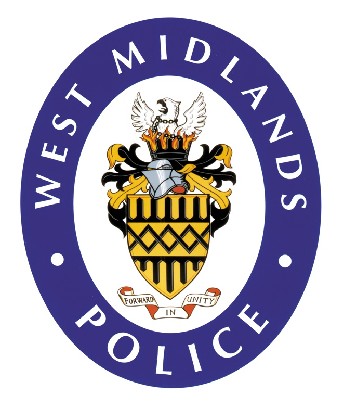 Questions?